Внеурочная деятельность «Волшебный мир оригами»
Презентацию подготовила:
Варданян Наталья Александровна
МБОУ «Прогимназия №1» г. Воркута
Я живу под мостикомИ виляю хвостикомПо земле не хожуРот есть, но не говорюГлаза есть,  не моргаюКрылья есть, не летаю.
Рыбка
Тема занятия:«АКВАРИУМ»
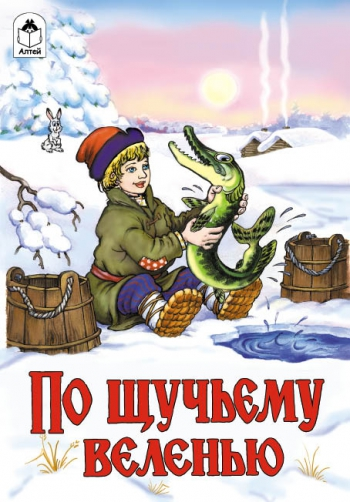 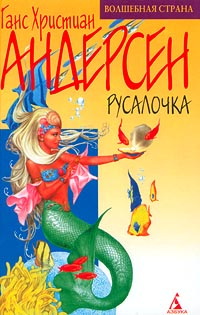 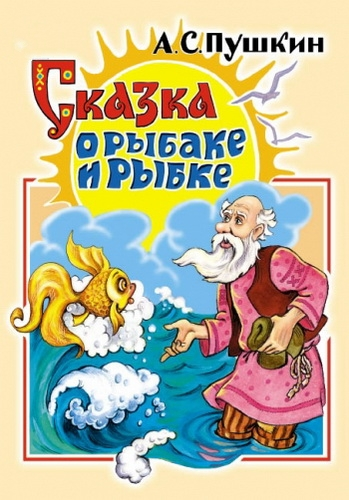 ГУППИ
Самая популярная и неприхотливая аквариумная рыбка. Самцы и самки отличаются по размеру, форме, и окраске. Самки достигают в длину 6—7 см, самцы до 4. Эти рыбки весьма миролюбивы и способны уживаться с разными видами рыб.
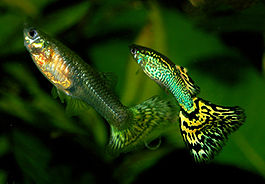 МЕЧЕНОСЦЫ
В природе самцы достигают длины 8 см, а самки 12 см. В аквариуме, что самки, что самцы в два раза мельче. Название рыб пошло от имеющегося у самца на хвостовом плавника, в нижней его части, своеобразного выроста в форме меча. Окраска может быть самая разнообразная.
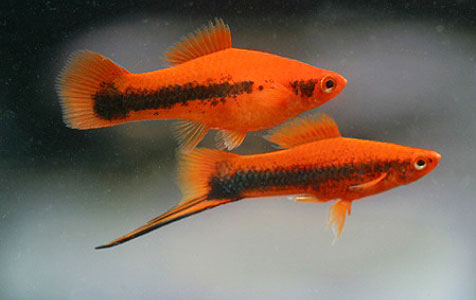 ЗОЛОТАЯ РЫБКА
Золотые рыбки — мирные, спокойные рыбы, любят рыться в грунте. Можно содержать с другими спокойными рыбами.
Длина достигает до 15 см.
 Имеет окраску от желто-золотистой до ярко-красной.
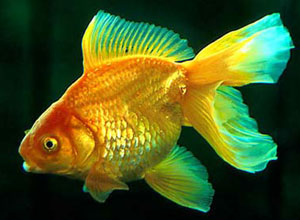 СОМИКИ
Сомики очень неприхотливы. Это спокойные, мирные, дружелюбные рыбки. Большую часть времени эти рыбы проводят на дне, где постоянно роются в грунте, выбирая из него остатки несъеденного корма.
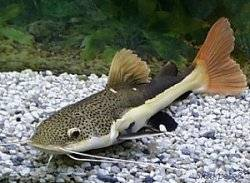 СКАЛЯРИИ
Длина этих рыб 15, а высота 20 см. Форма тела дисковидная, почти треугольная.  Известно семь вариантов их окраски: полосатая, двухцветная, голубая, золотая, черная, дымчатая, мраморная. Скалярии – довольно пугливые рыбки, если они пугаются, их естественный окрас становится бледнее
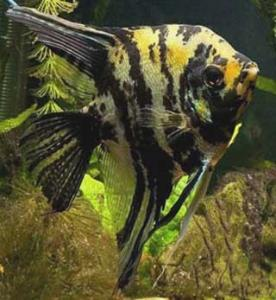 Рыбки плавают, ныряют В чистой тепленькой воде.То сожмутся, разожмутся,То зароются в песке.
Рыбка плавает в водице, Рыбке весело играть.Рыбка, рыбка, озорница,                           Мы хотим тебя пойматьРыбка спинку изогнула Крошку хлебную взялаРыбка хвостиком махнулаРыбка быстро уплыла.
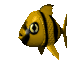